Erosion Processes and Prediction in NW U.S Forests
ES 407 Senior Seminar, Dr. Taylor 
Presented by: Timothy Hagen
Overview
Overview
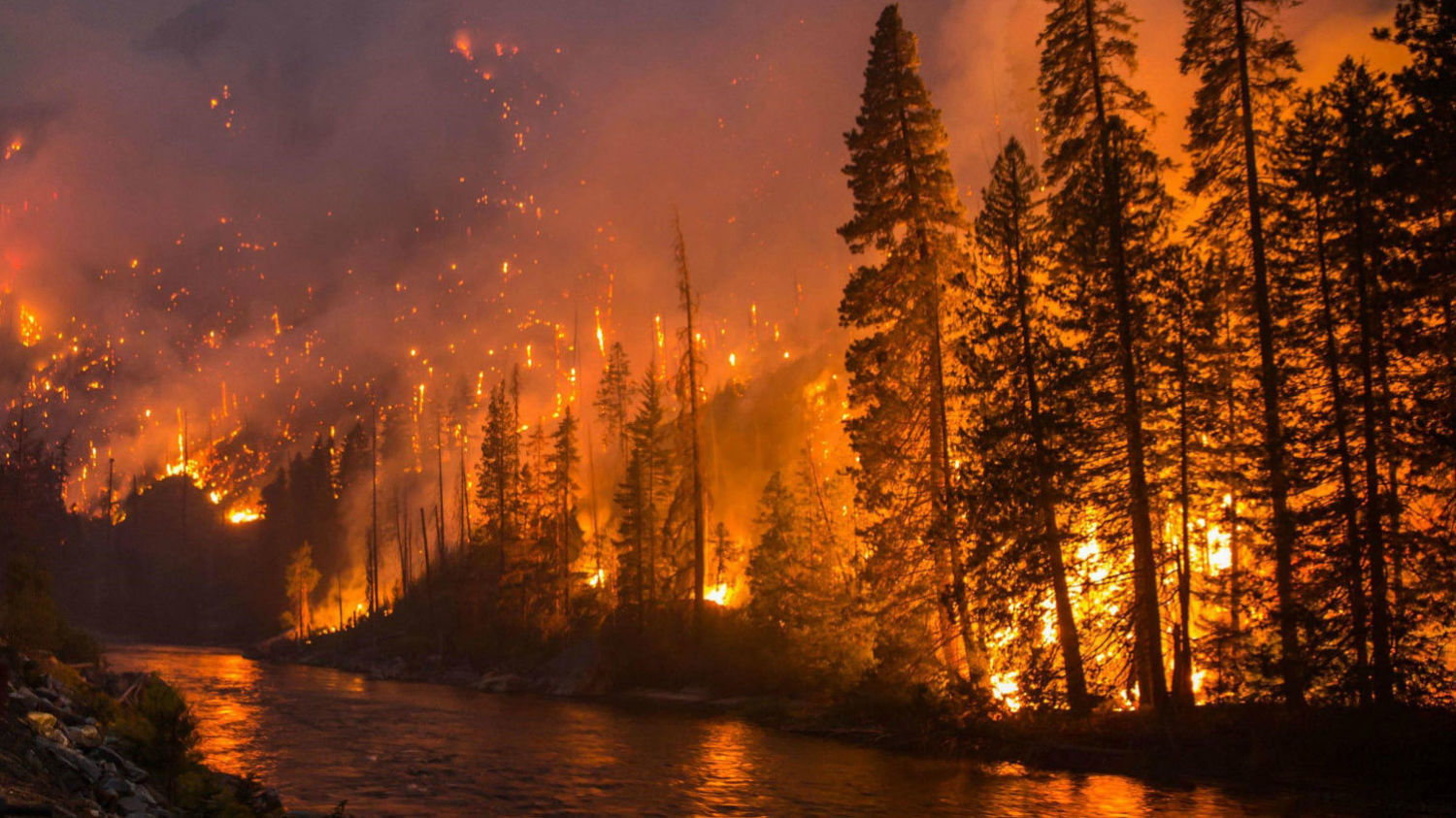 Introduction
Erosion on the surface:
Wildfire
Forest management
Roads
Logging 
Predictive tools
Conclusion and summary
Introduction
Introduction
Sediment generated by:
Surface erosion 
Mass wasting 
Stream channel erosion
Main disturbances 
Wildfire
Roads
Rates very in studies
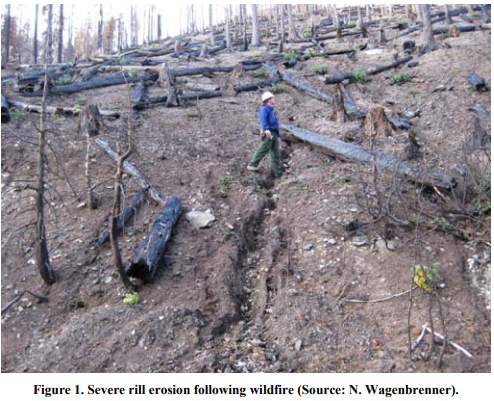 Erosion on the Surface
Erosion on the Surface: Wildfire
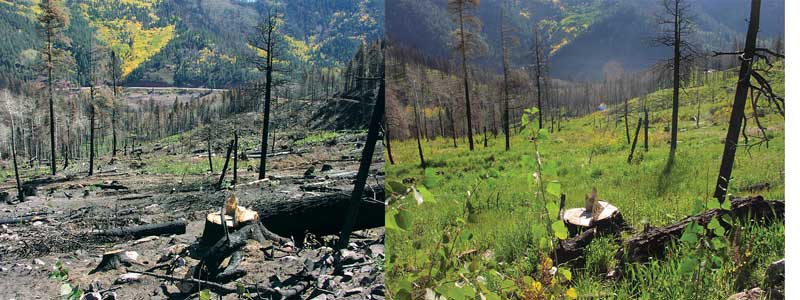 Wild fire takes away structure 
NW forests are fire adapted
Weather dependent
Erosion on the surface: Management
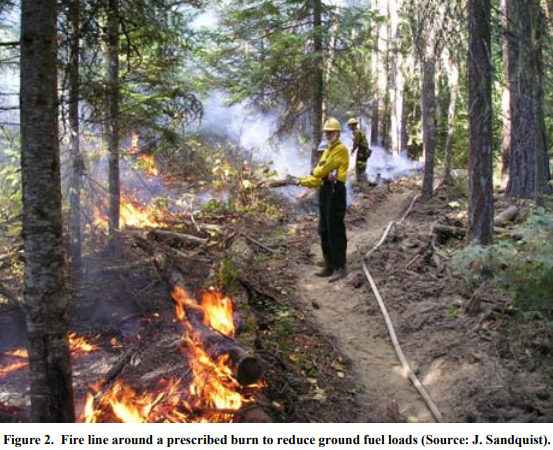 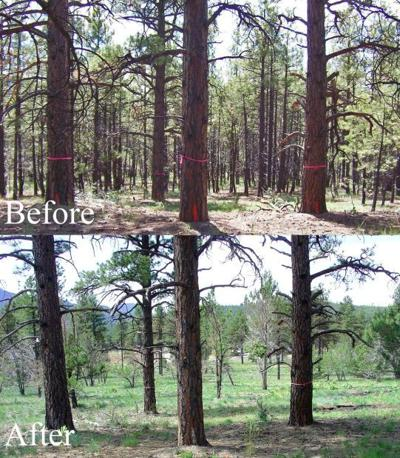 Fuel management: controlled burning, thinning 
Erosion rates of management minimal compared to wildfire
Erosion on the surface: Roads
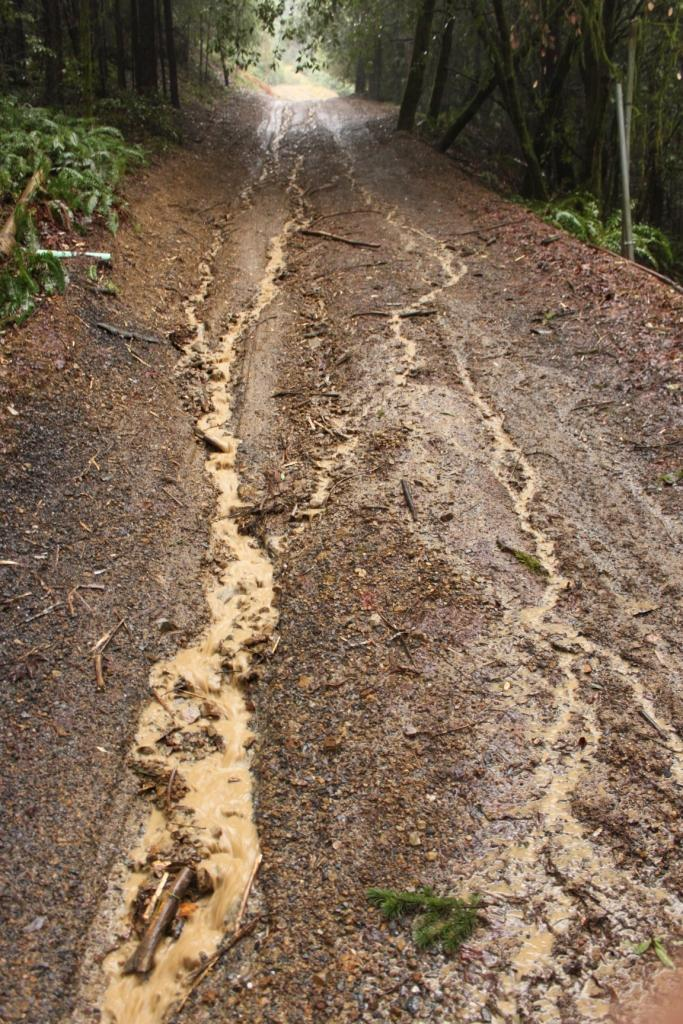 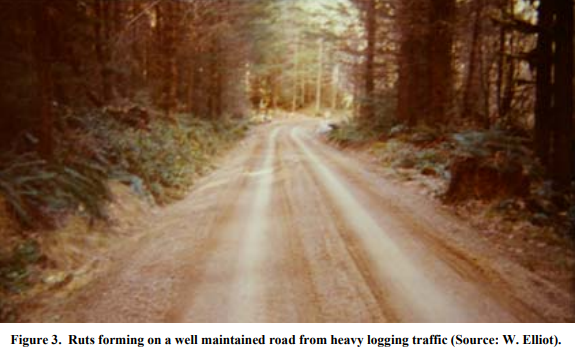 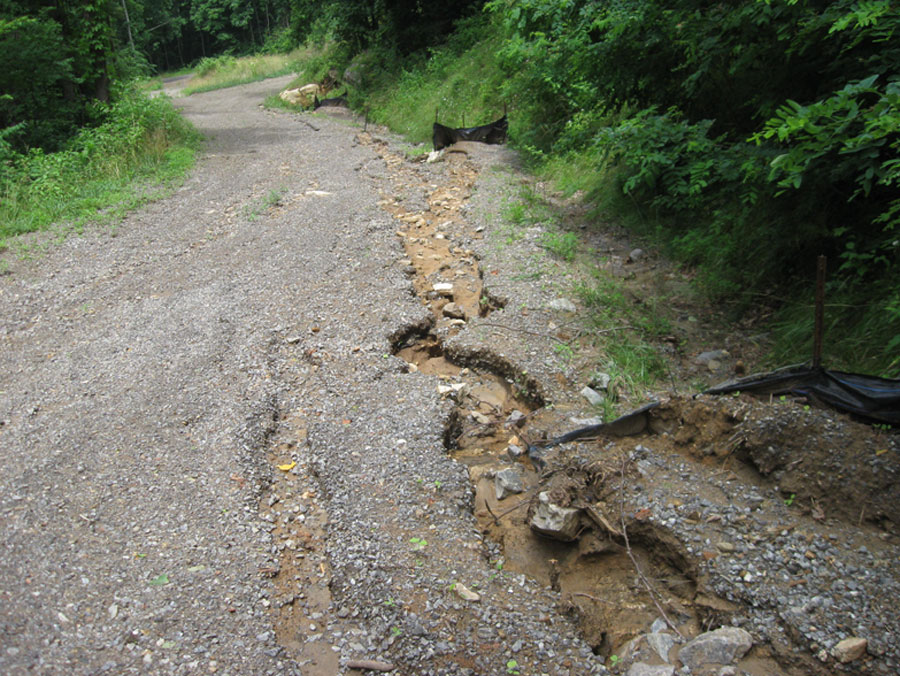 Roads are the second major source of sediment 
Rates very on type and use 
Newer roads produce the most
Erosion on the surface: Logging
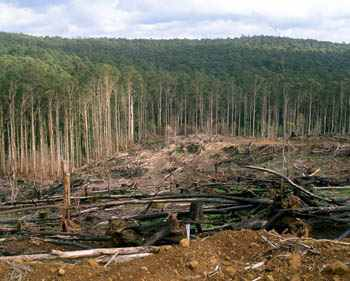 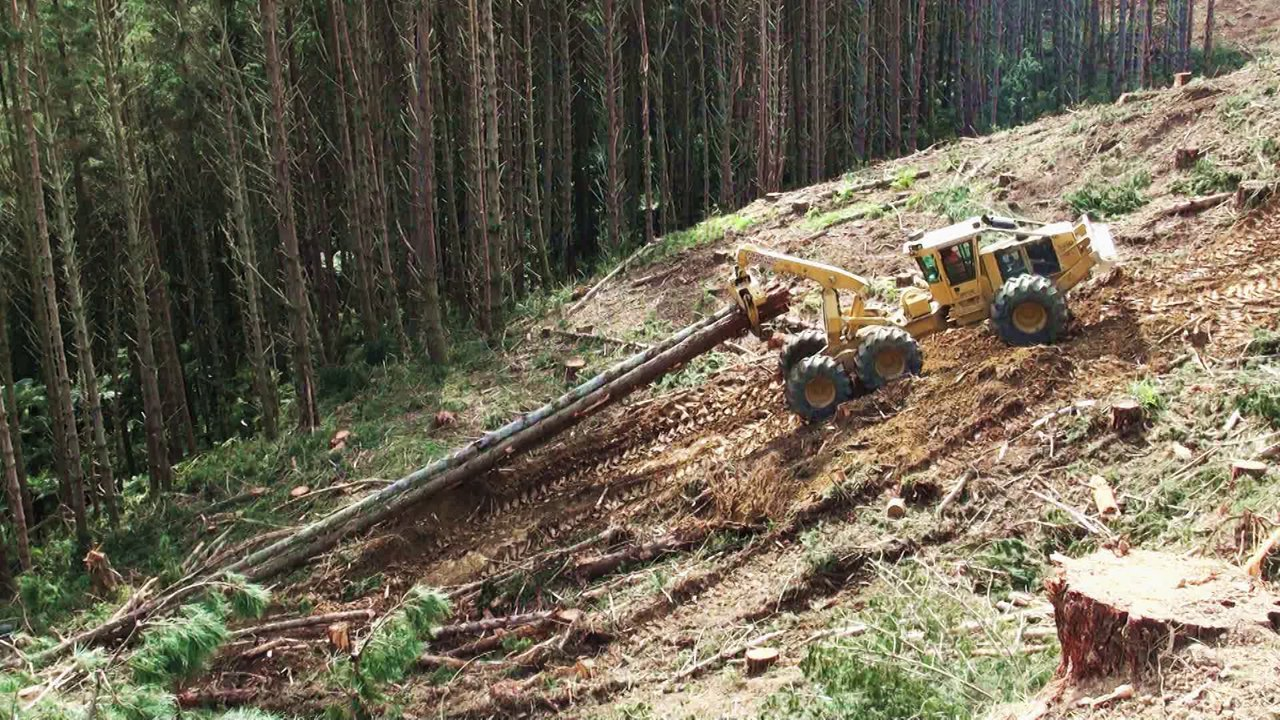 Our methods of logging also impact sediment erosion 
Skid logging depends on location 
Other logging operations can produce just as much sediment
Predictive Tools
Predictive tools
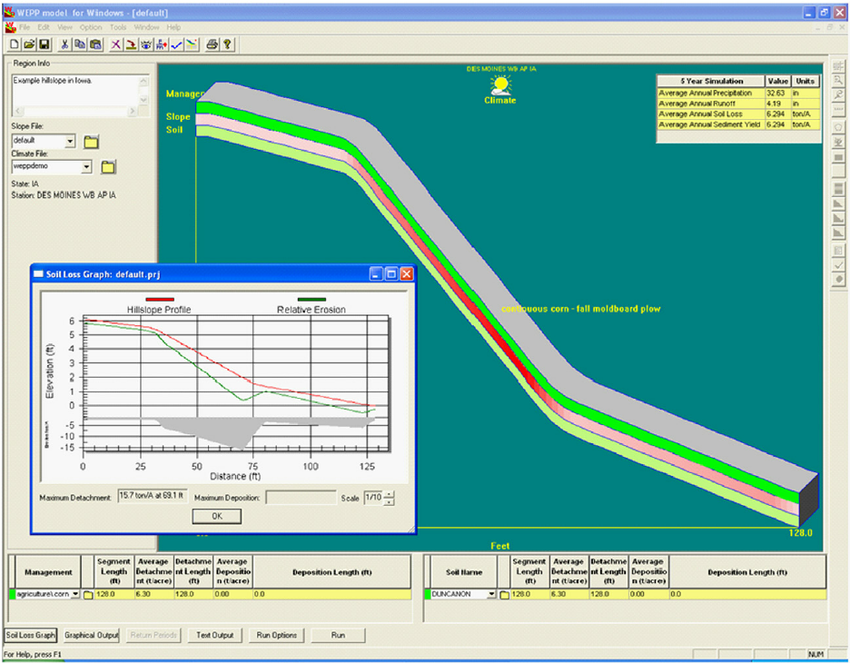 GIS

WEPP

FSWEPP
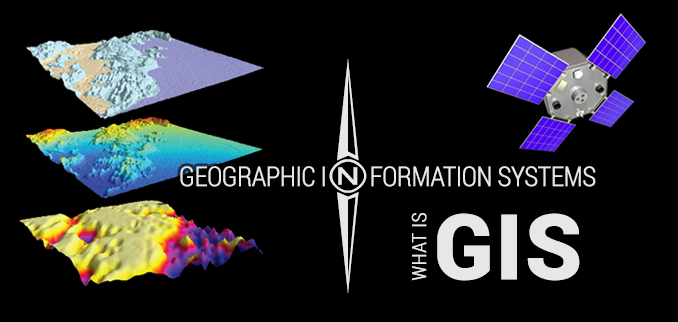 Conclusion
Summary and Conclusion
Greatest amount of sediment are from:
Wildfires
Roads

The different ways we manage things can lead to higher or lower rates of sediment 

Predictive models are used to look at rates in different ways
Clear cut logging and sediment production in the Oregon Coast Range
Overview
Overview
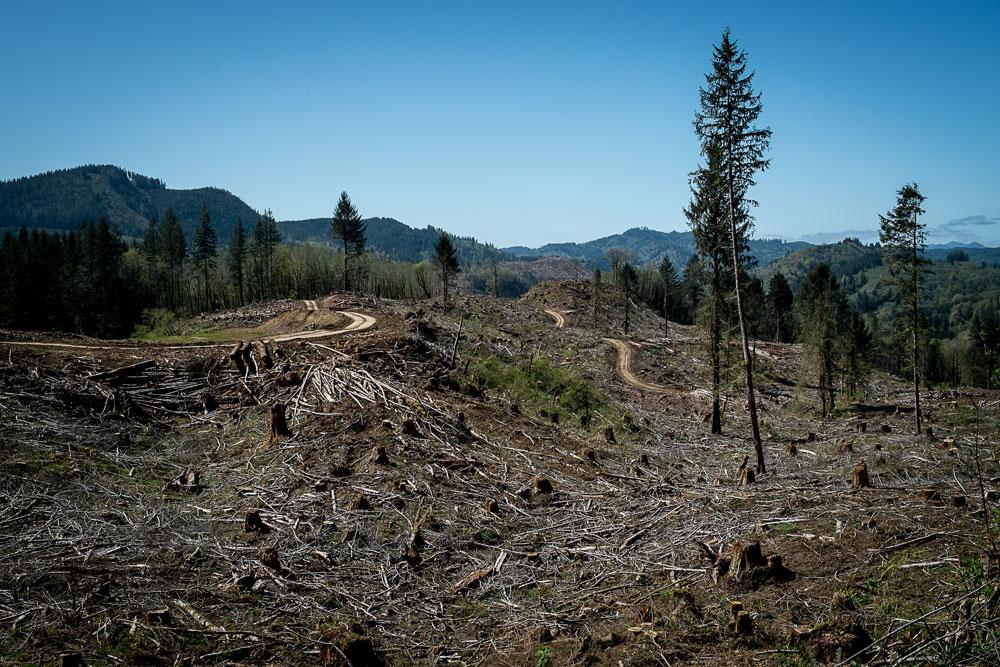 Introduction 
Location
The study/Goals
Results
Conclusion and summary
Introduction
Introduction
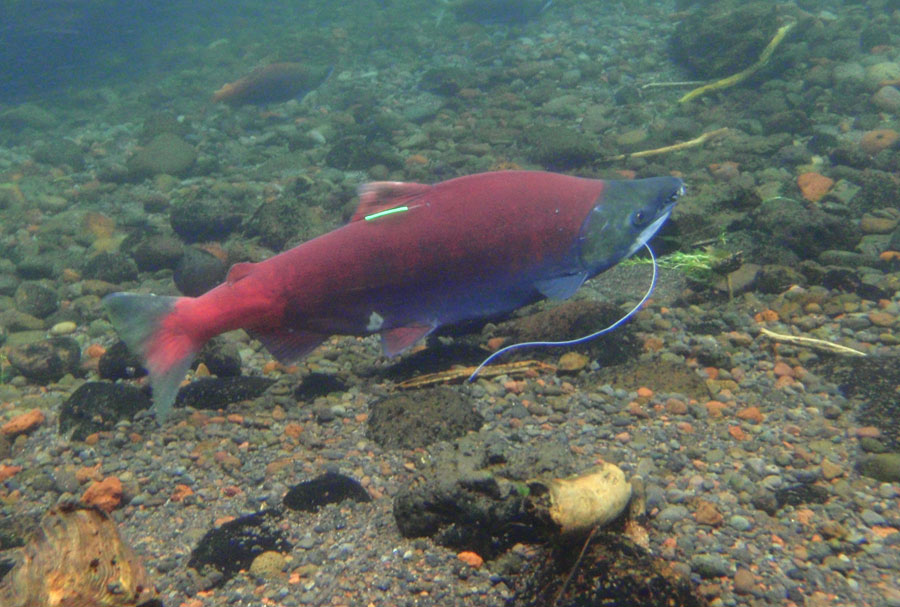 Road cutting, clear cutting and slash burning 
Effects on fish:
gill injury
Spawning grounds
Rates after logging operations
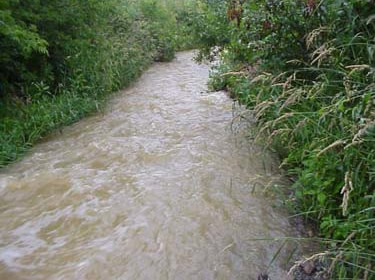 location
Location of Study
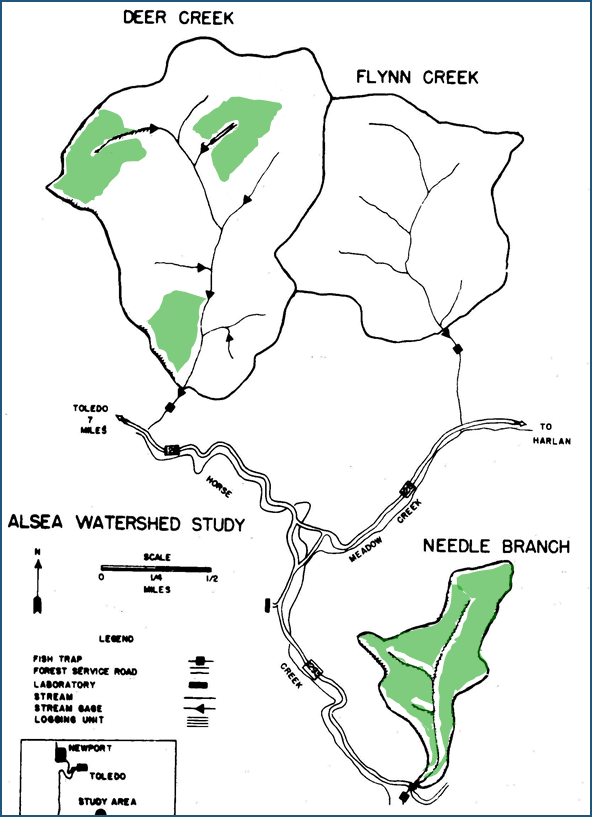 Alsea Watershed, Alsea Oregon 
Three small watersheds within
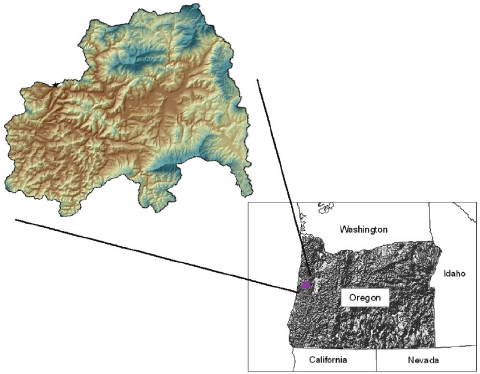 Goals
Goals of the Study
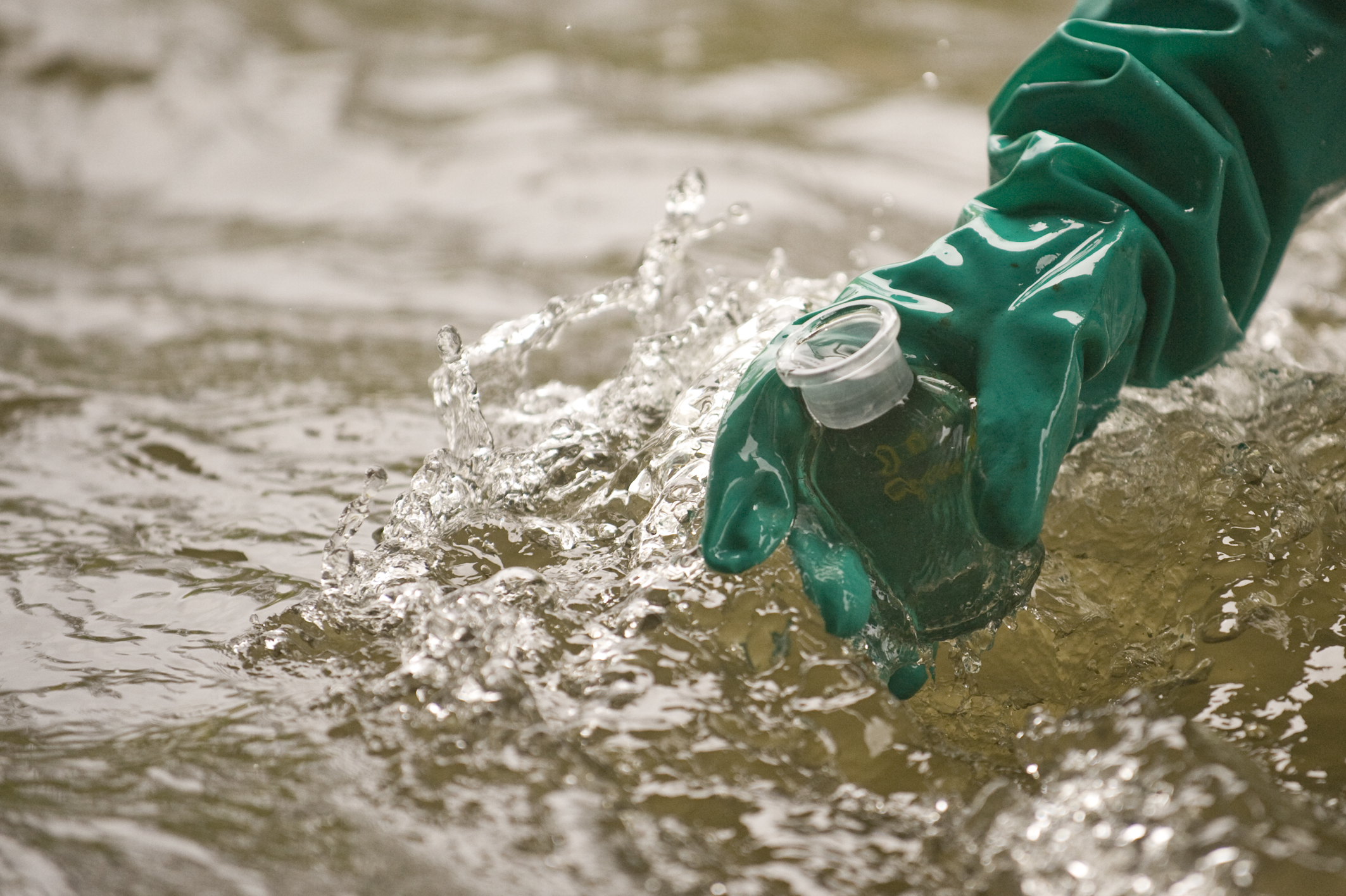 Study effects of logging on:
Water quality
Fishery recourses 
Sediment erosion 
Began 1958
30%, 60%, and 90% clear-cuts
Measured before and after.
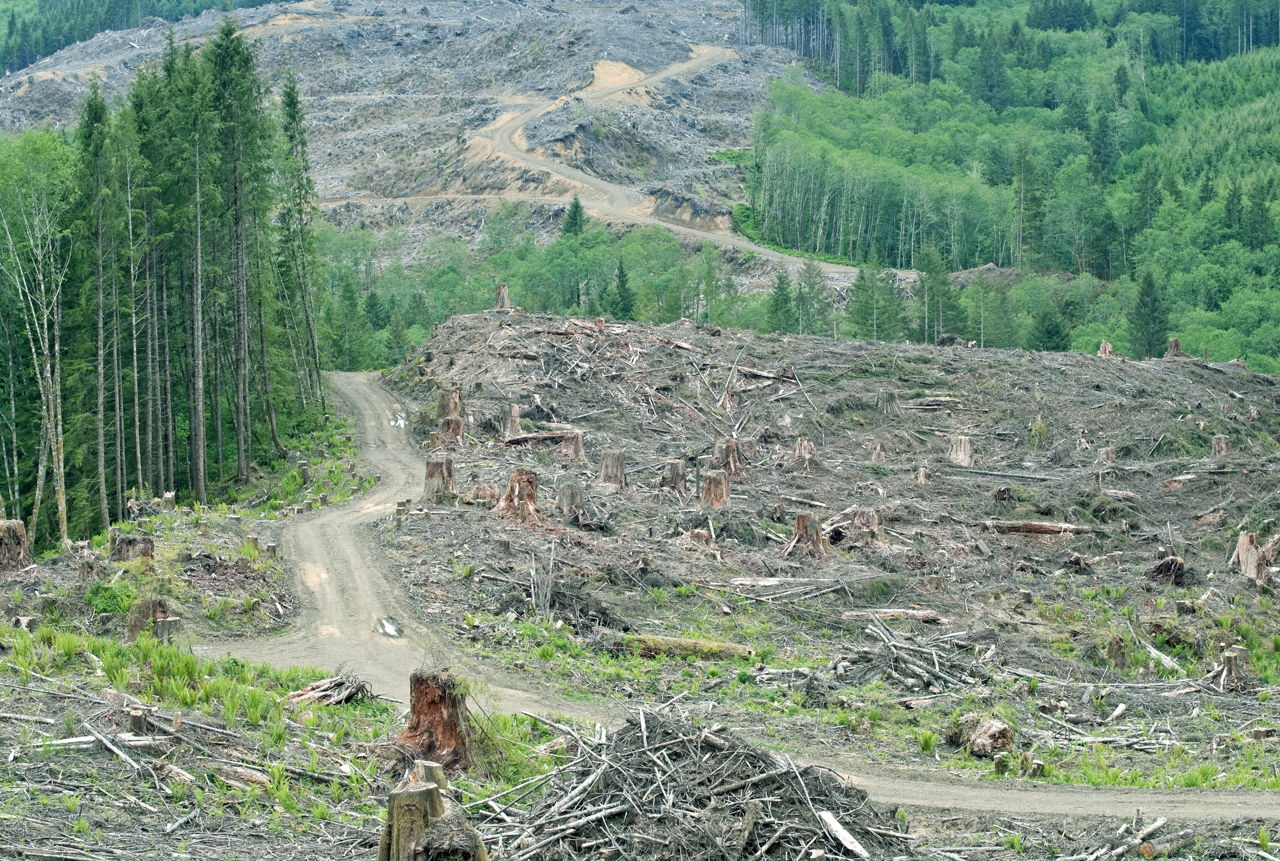 Results
Results of the study
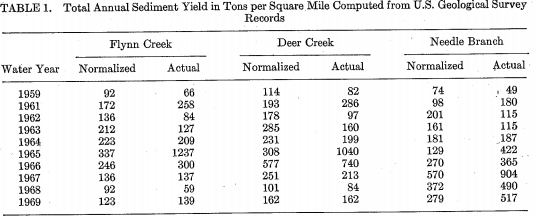 Increases can be seen after experiments were completed
Also notice the normalization in following years
Conclusion
Conclusion and summary
Study should major effects of sediment yield following logging, road building, and burning 

Rates normalized within a few years

Water quality was effected closer to source and added more sediment to the water.

Standards don’t regulate this

Further study is required